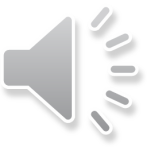 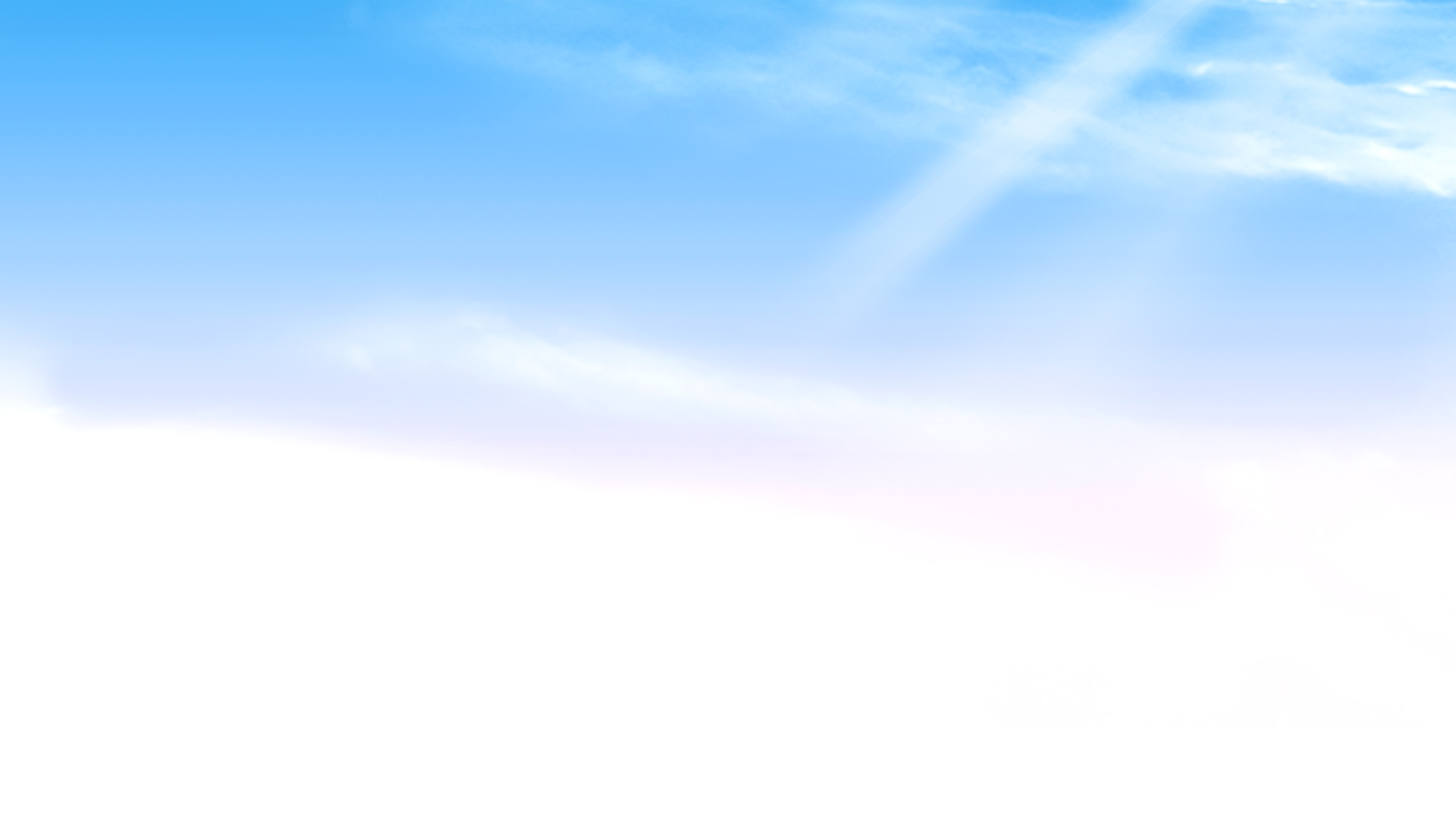 Thứ năm ngày 08 tháng 12 năm 2022
Toán
NHẬN BIẾT DÀI HƠN, NGẮN HƠN
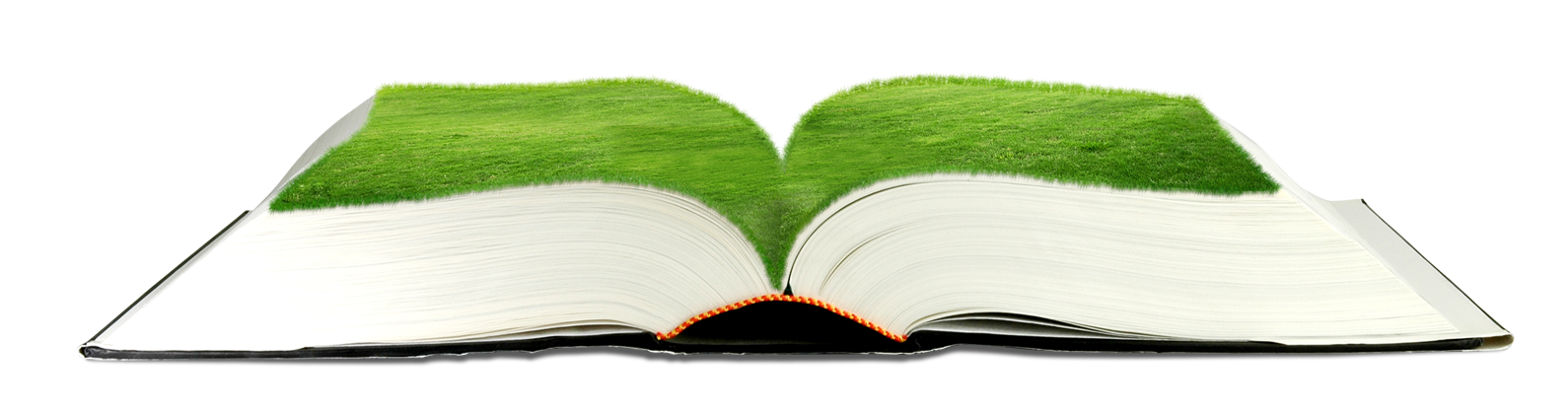 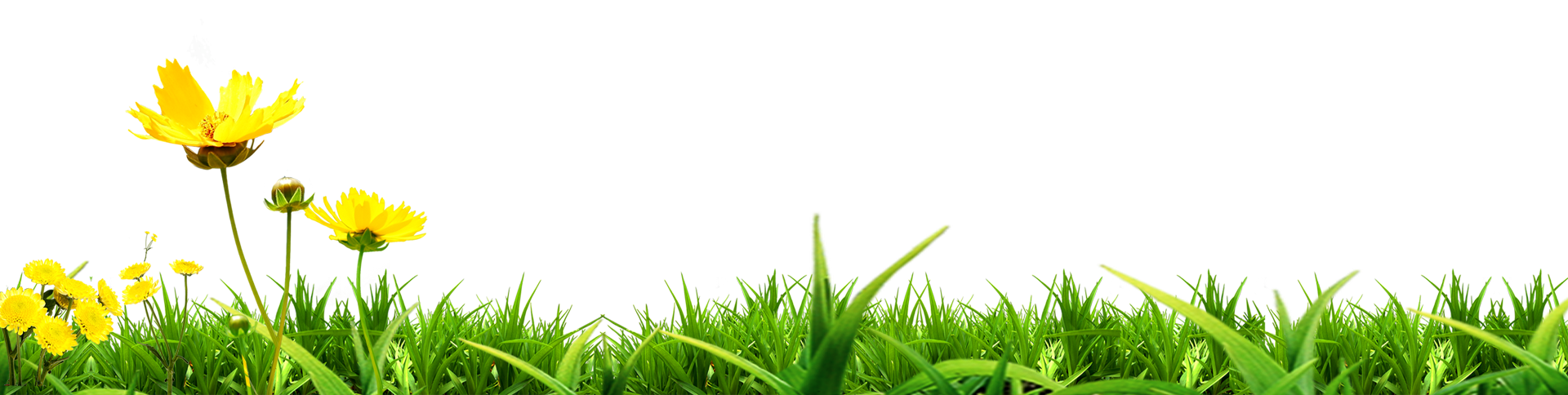 GIÁO VIÊN : NGUYỄN THỊ LỆ DIỄM
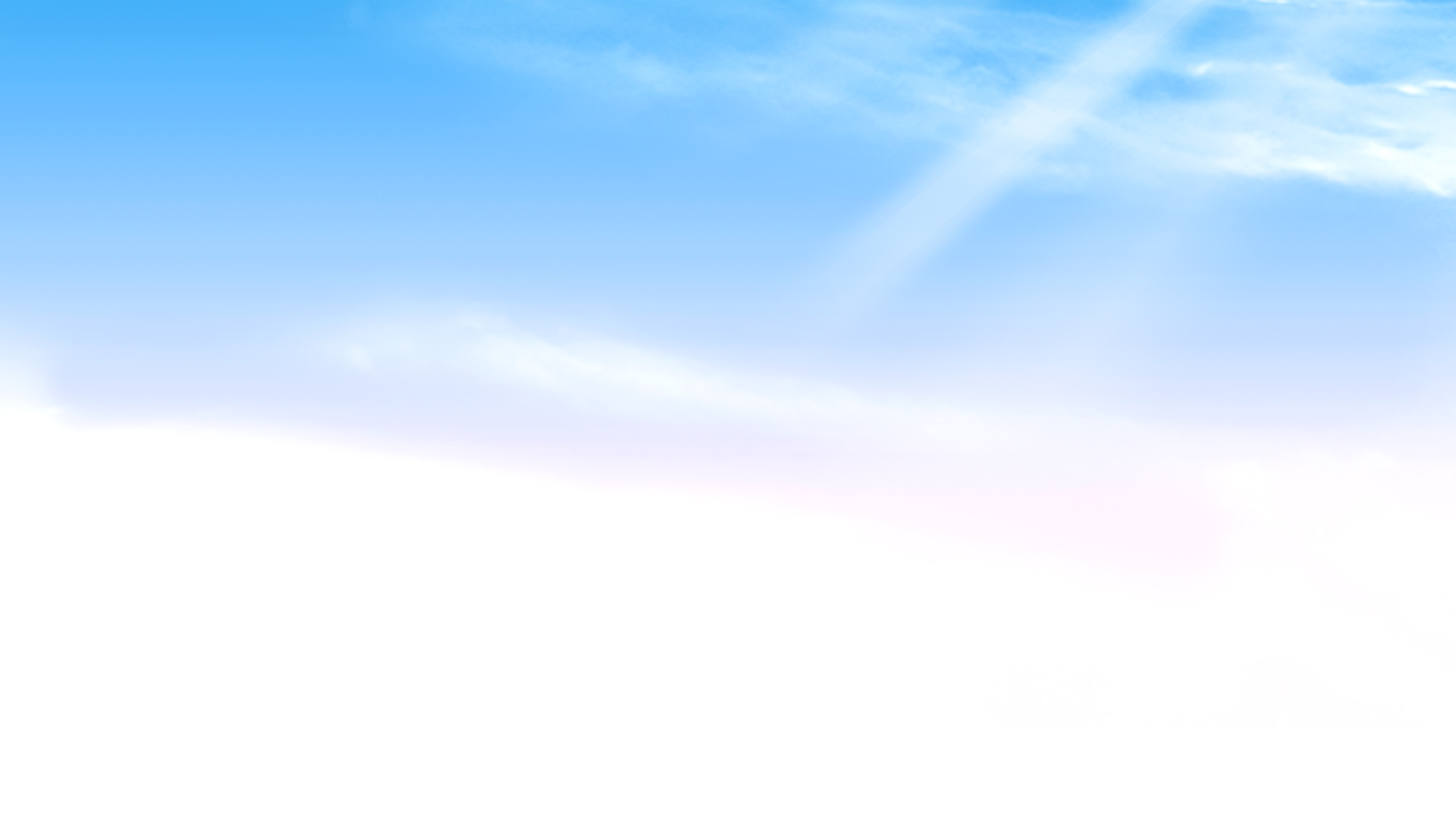 1. Ổn định : Cho trẻ hát bài 1 con vịt
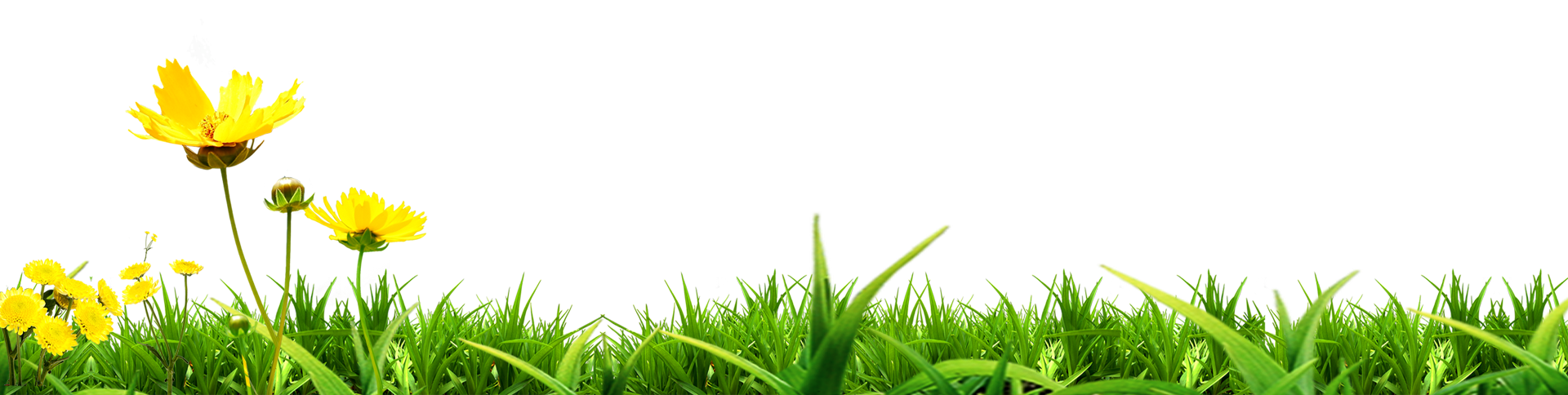 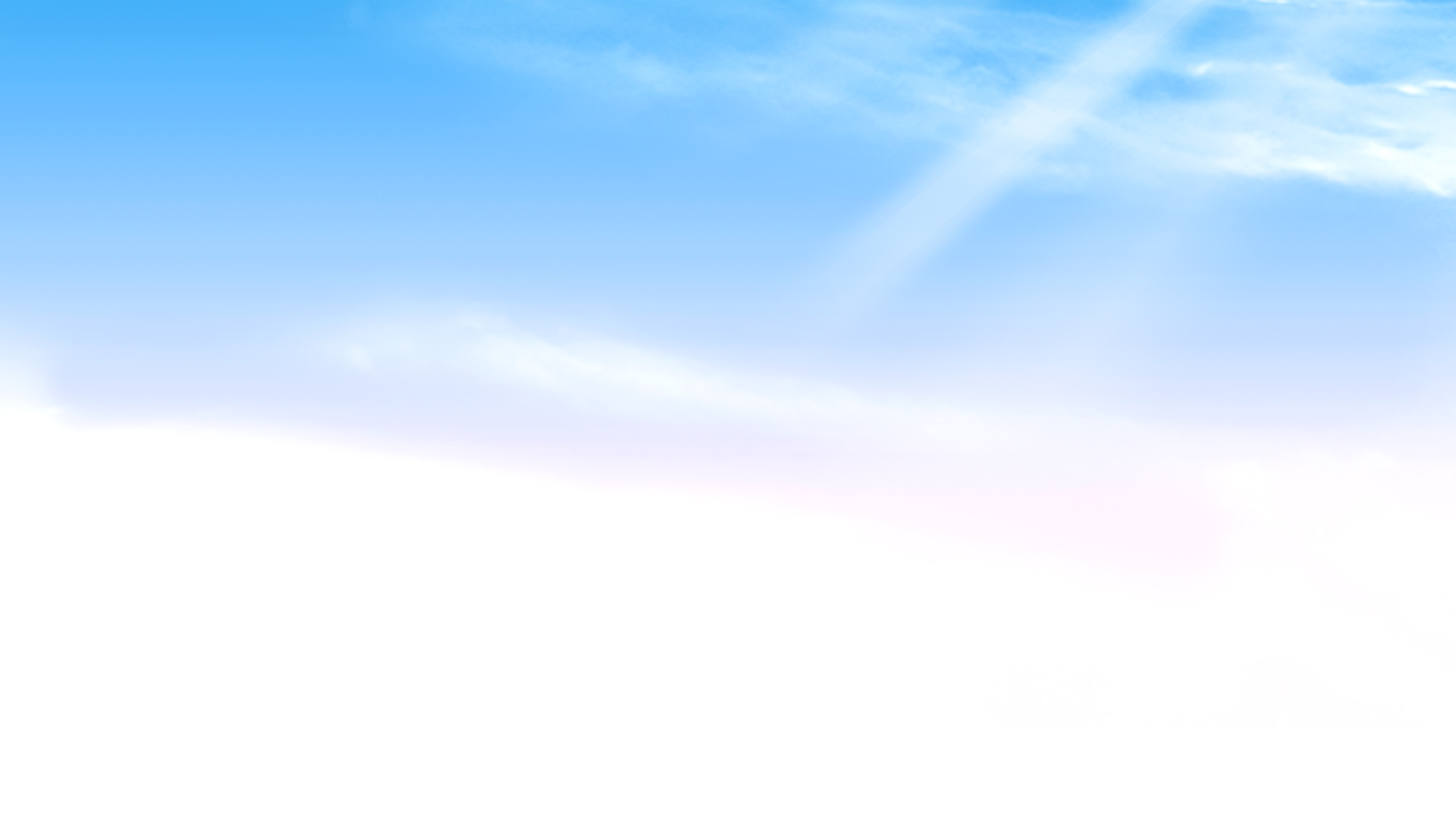 Nội dung 
* Hoạt động 1: Ôn nhận biết to hơn – nhỏ hơn
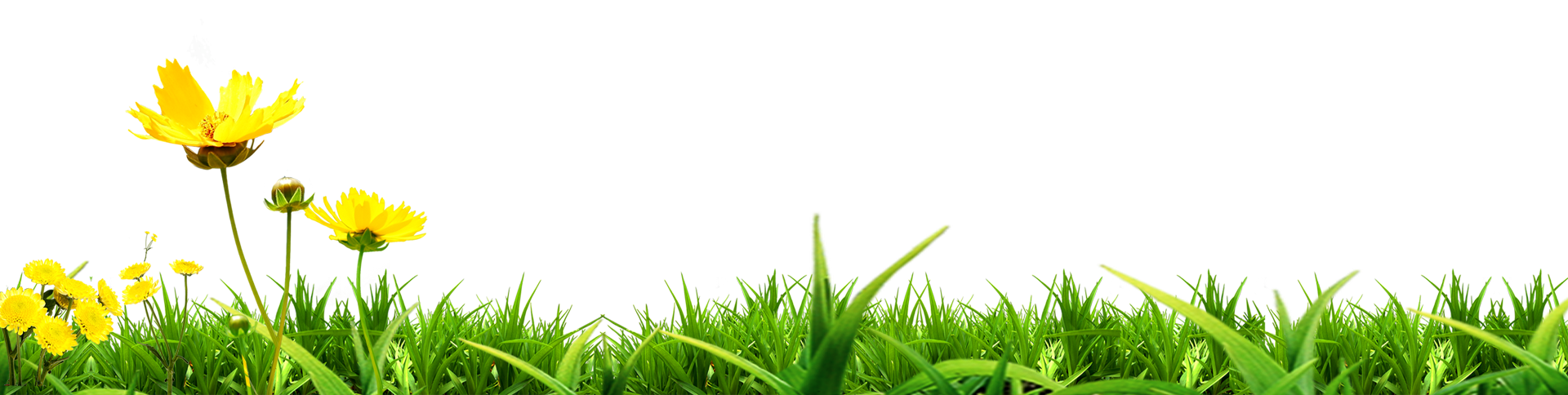 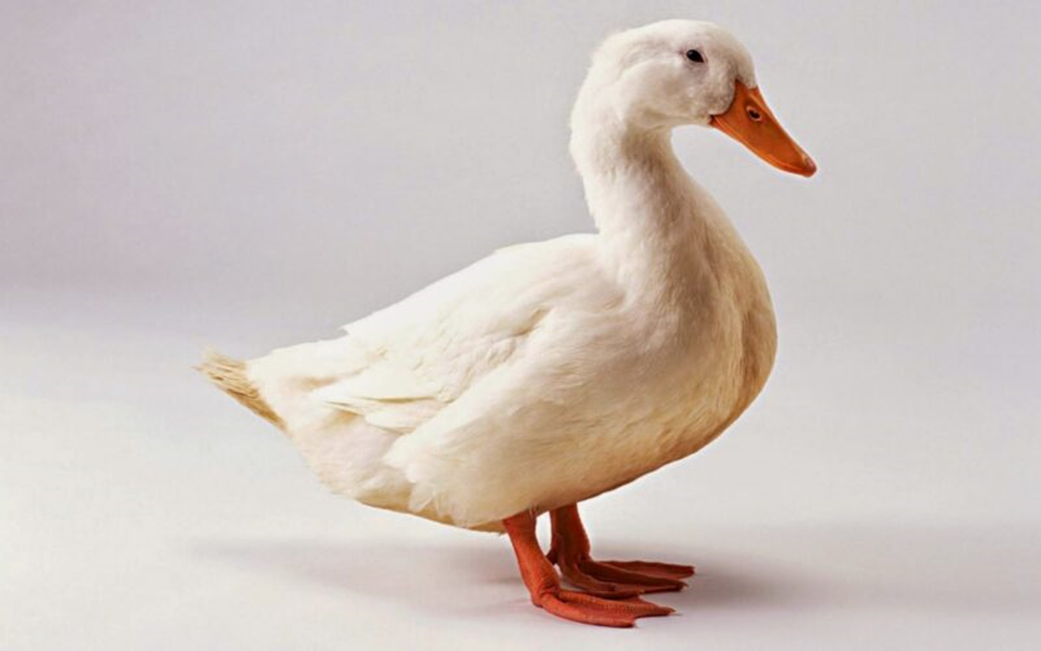 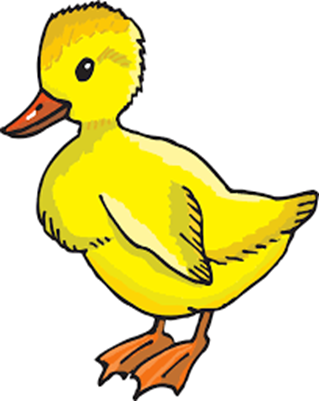 Con vịt màu trắng to hơn
Con vịt màu vàng nhỏ hơn
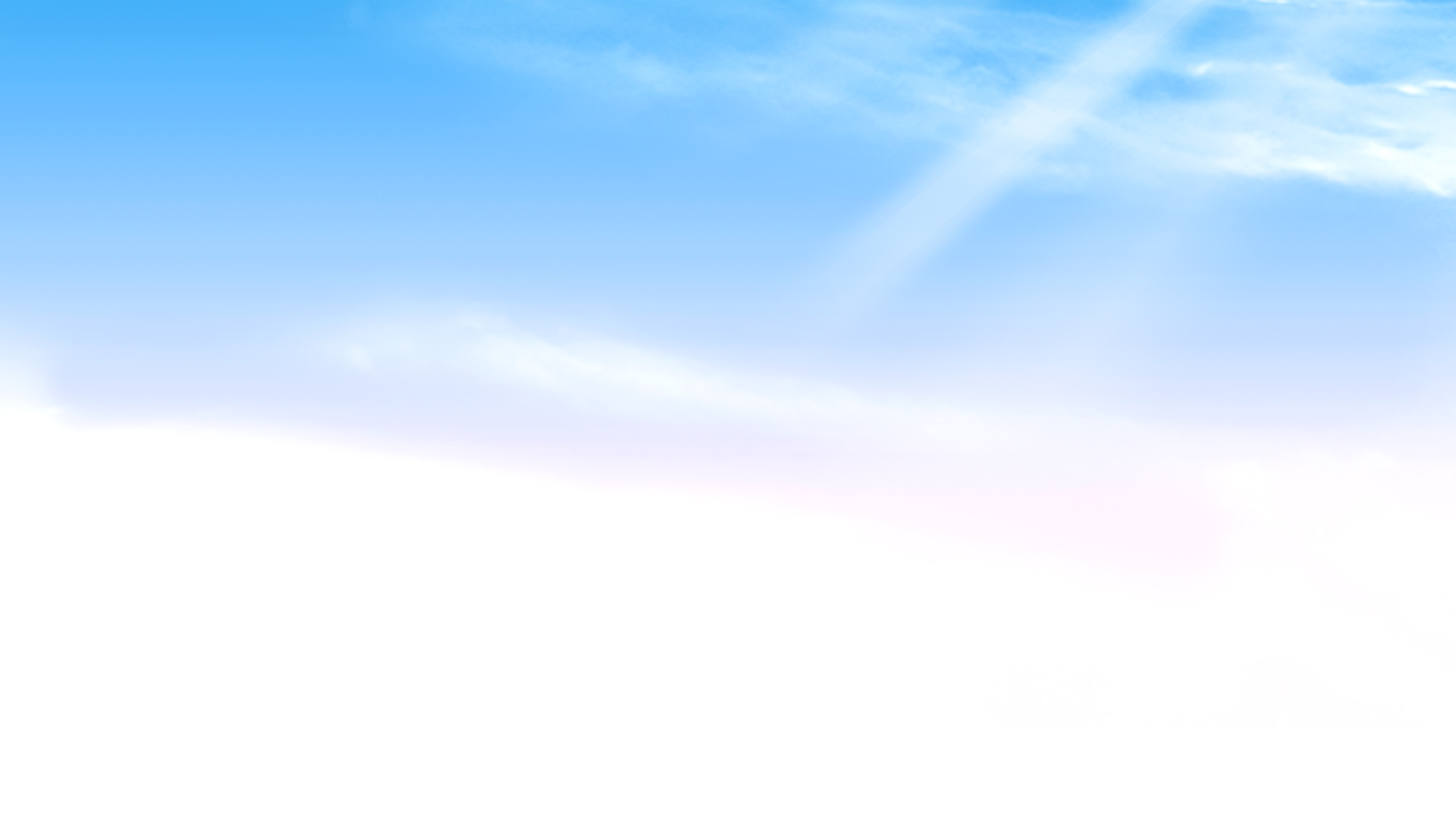 * HĐ2 : NHẬN BIẾT DÀI HƠN – NGẮN HƠN
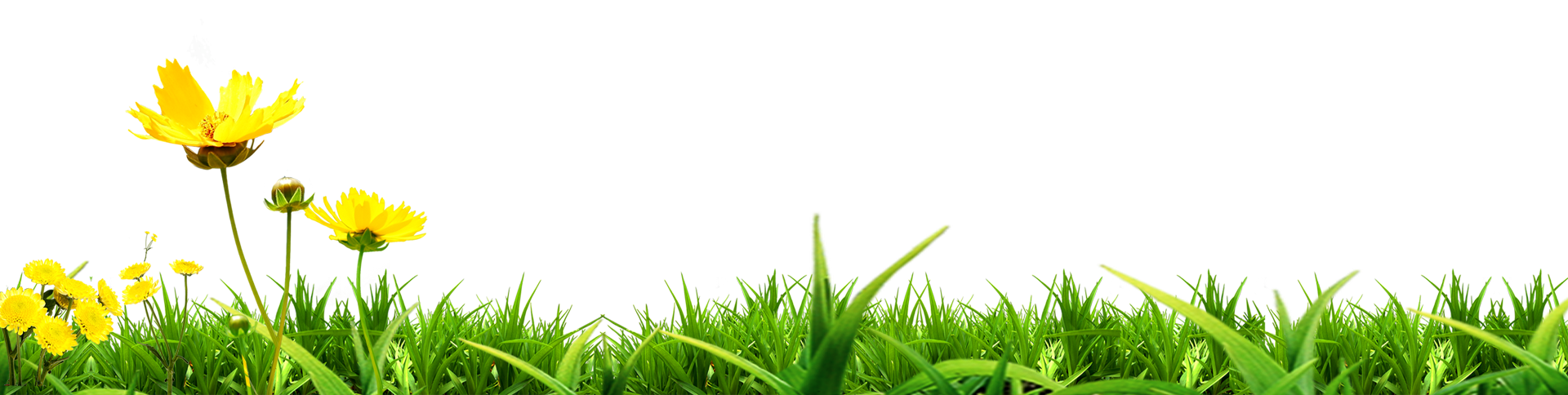 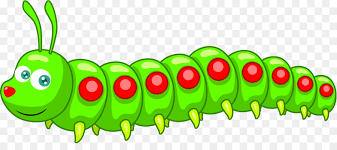 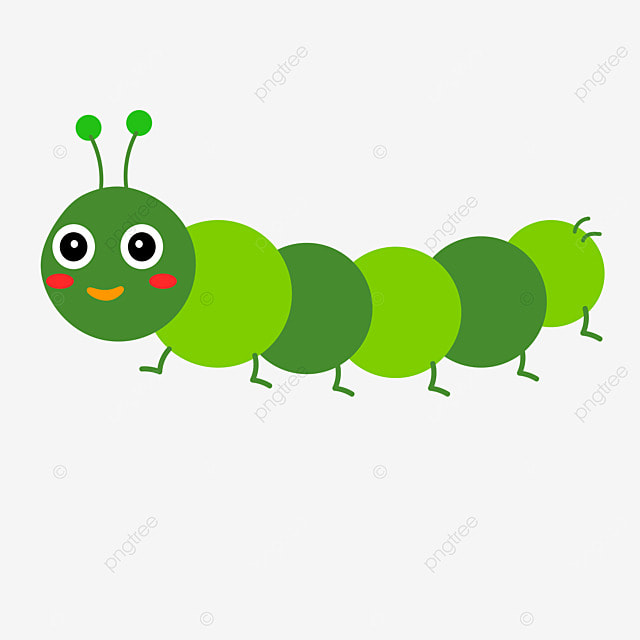 Con sâu màu đỏ dài hơn con sâu mau xanh
Con sâu màu xanh ngắn hơn con sâu màu đỏ
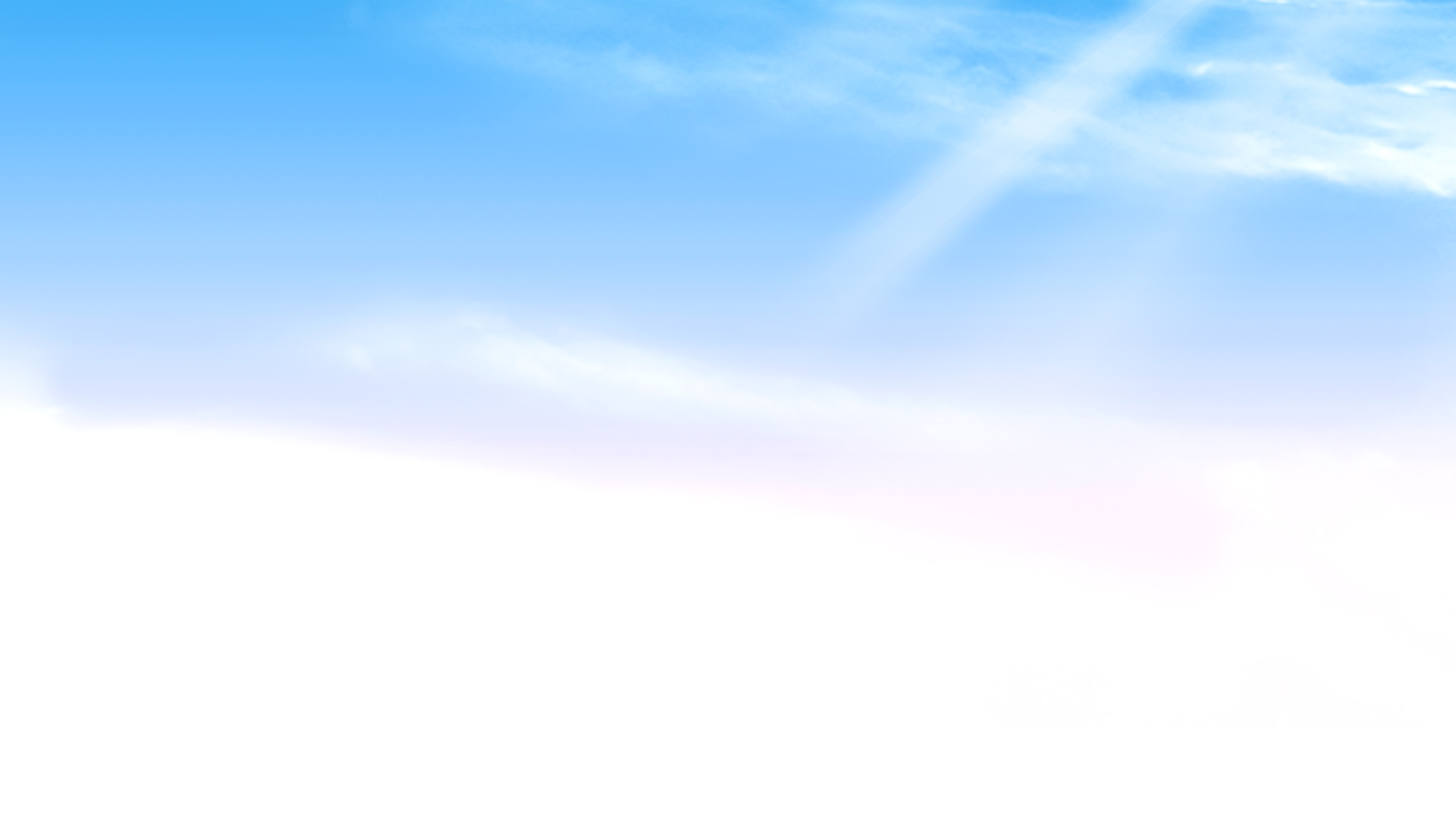 HĐ3 : Luyện tập
Thi xem ai nhanh
Rung chuông vàng
Ai tinh mắt
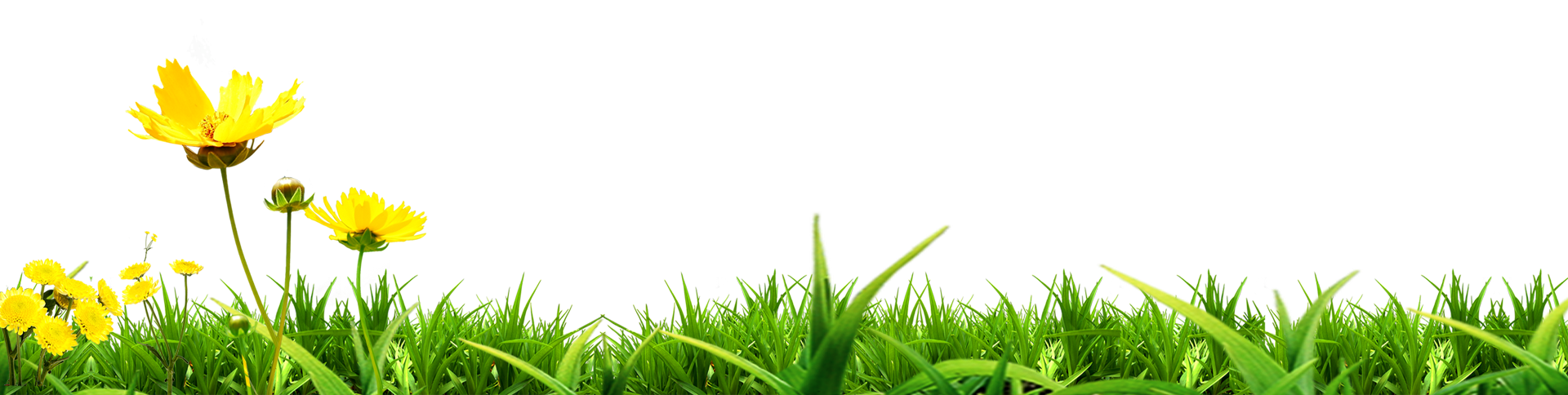 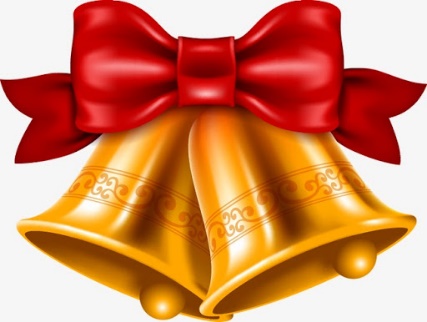 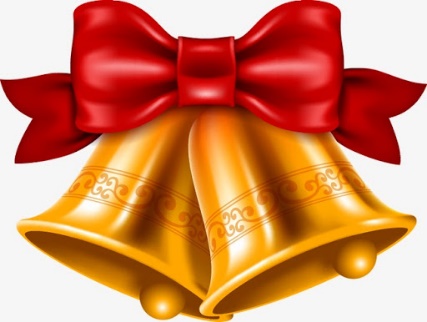 RUNG CHUÔNG VÀNG
Câu 1: Con cá nào dài hơn?
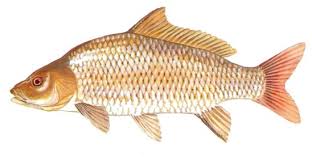 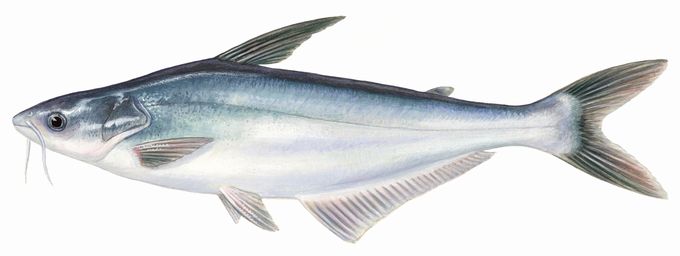 Câu 2: Con cá nào ngắn hơn?
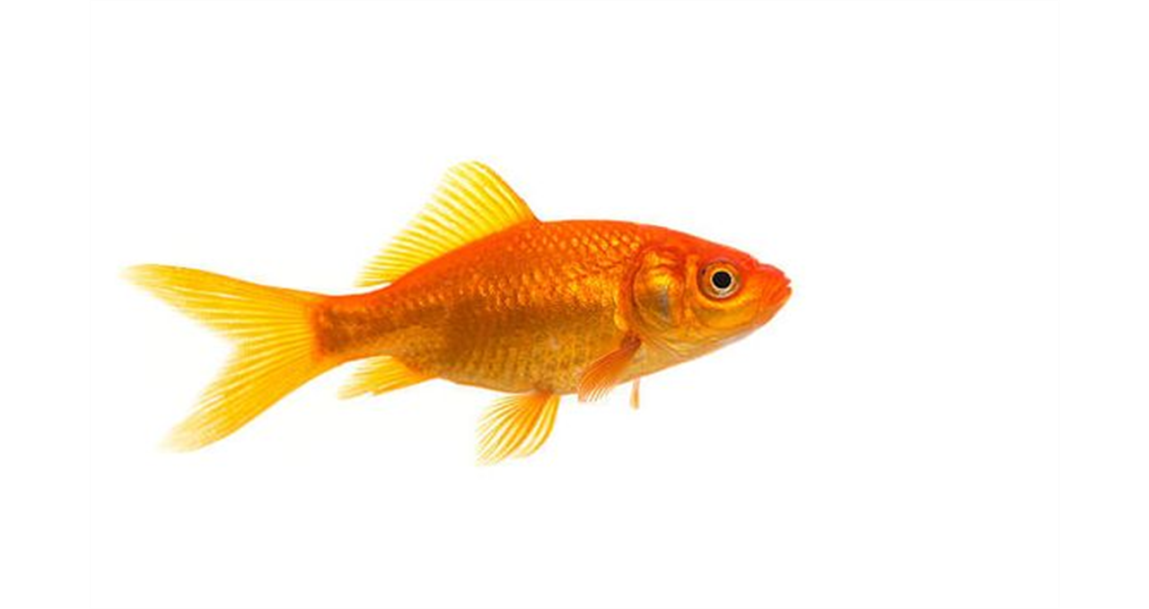 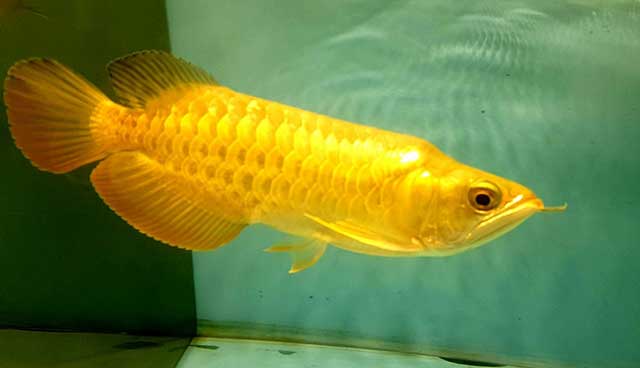 Câu 3: Con cá nào dài nhất?
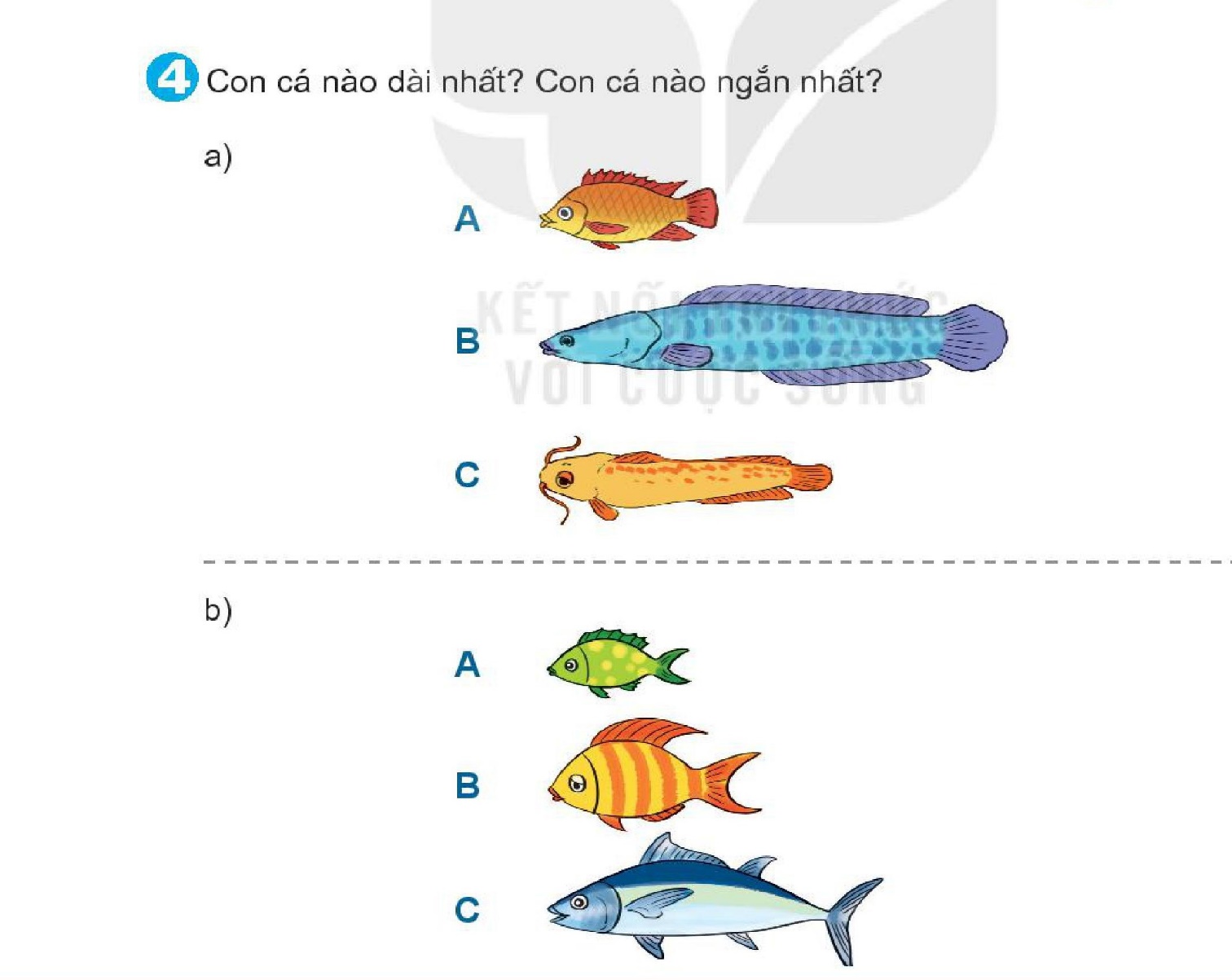 Câu 4: Con cá nào ngắn nhất?
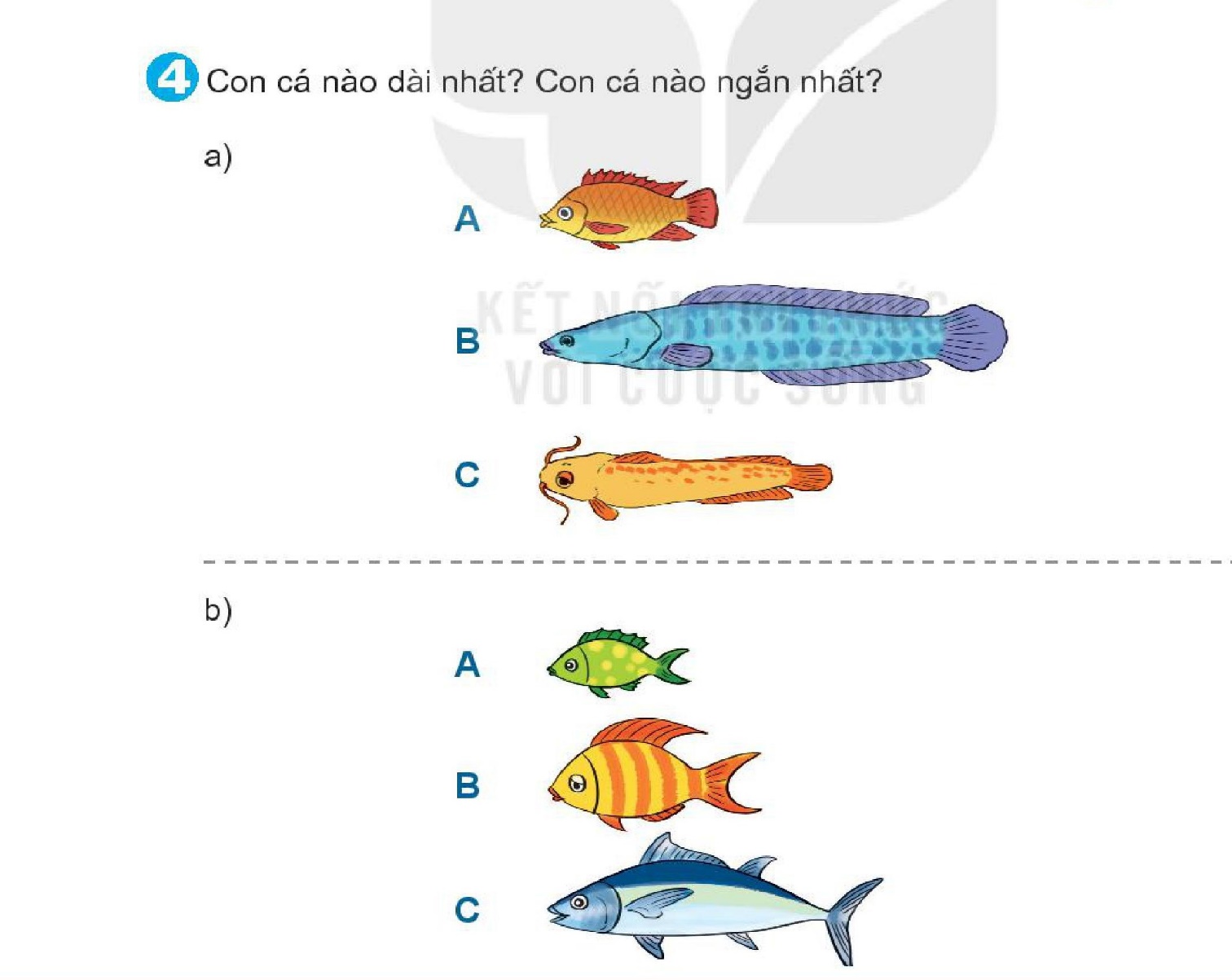 Câu 5: Con cá nào dài nhất?
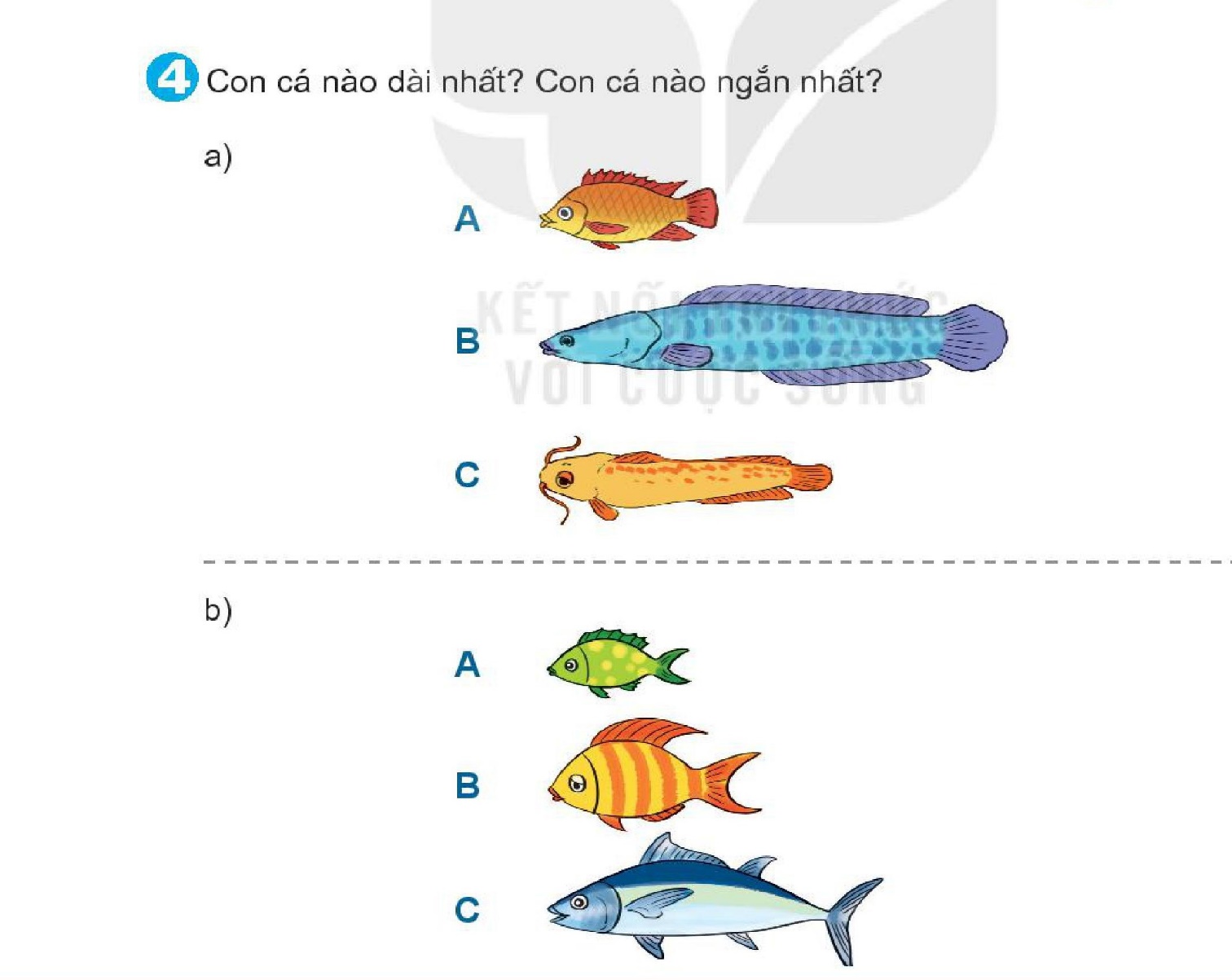 Câu 4: Con cá nào ngắn nhất?
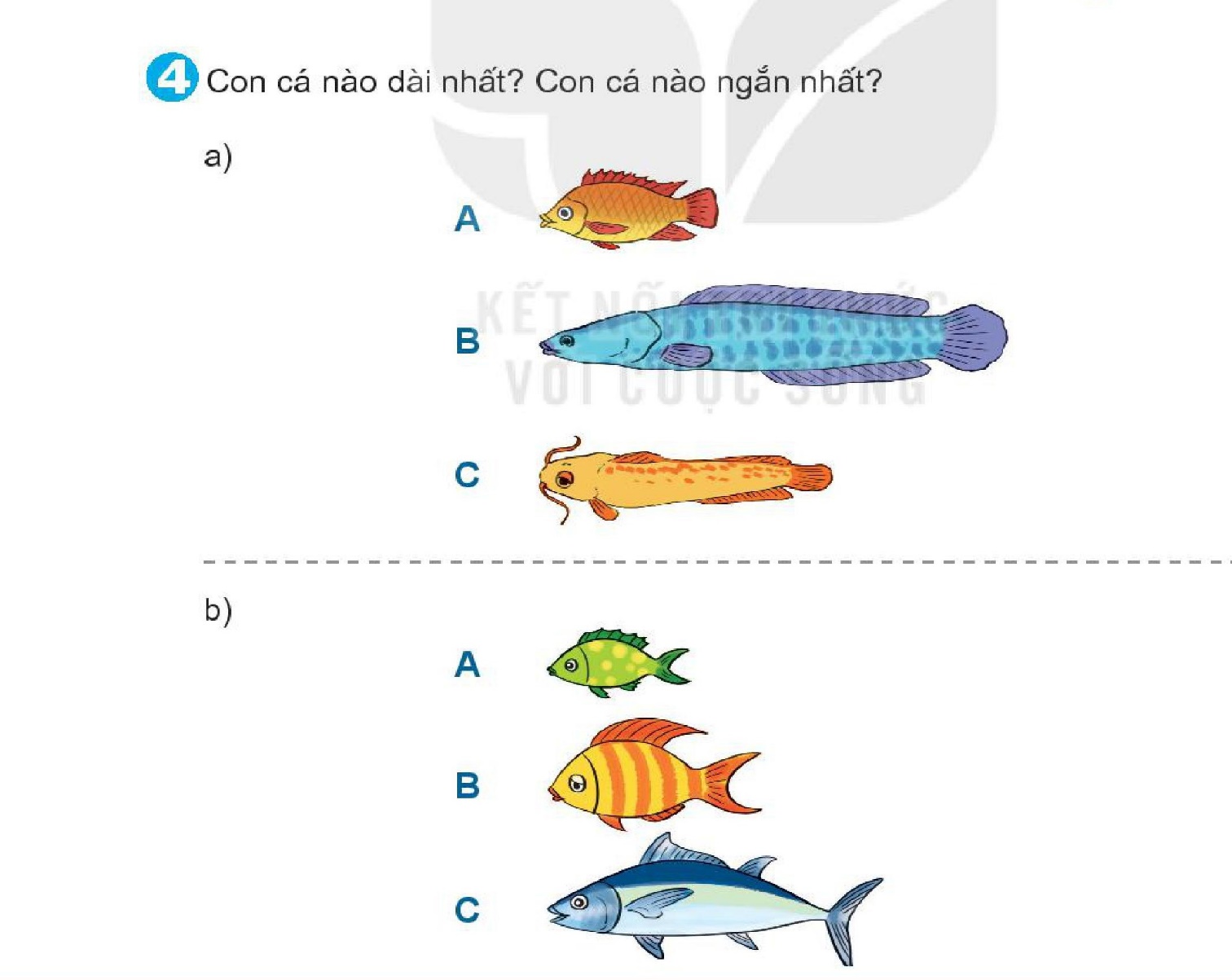 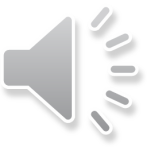 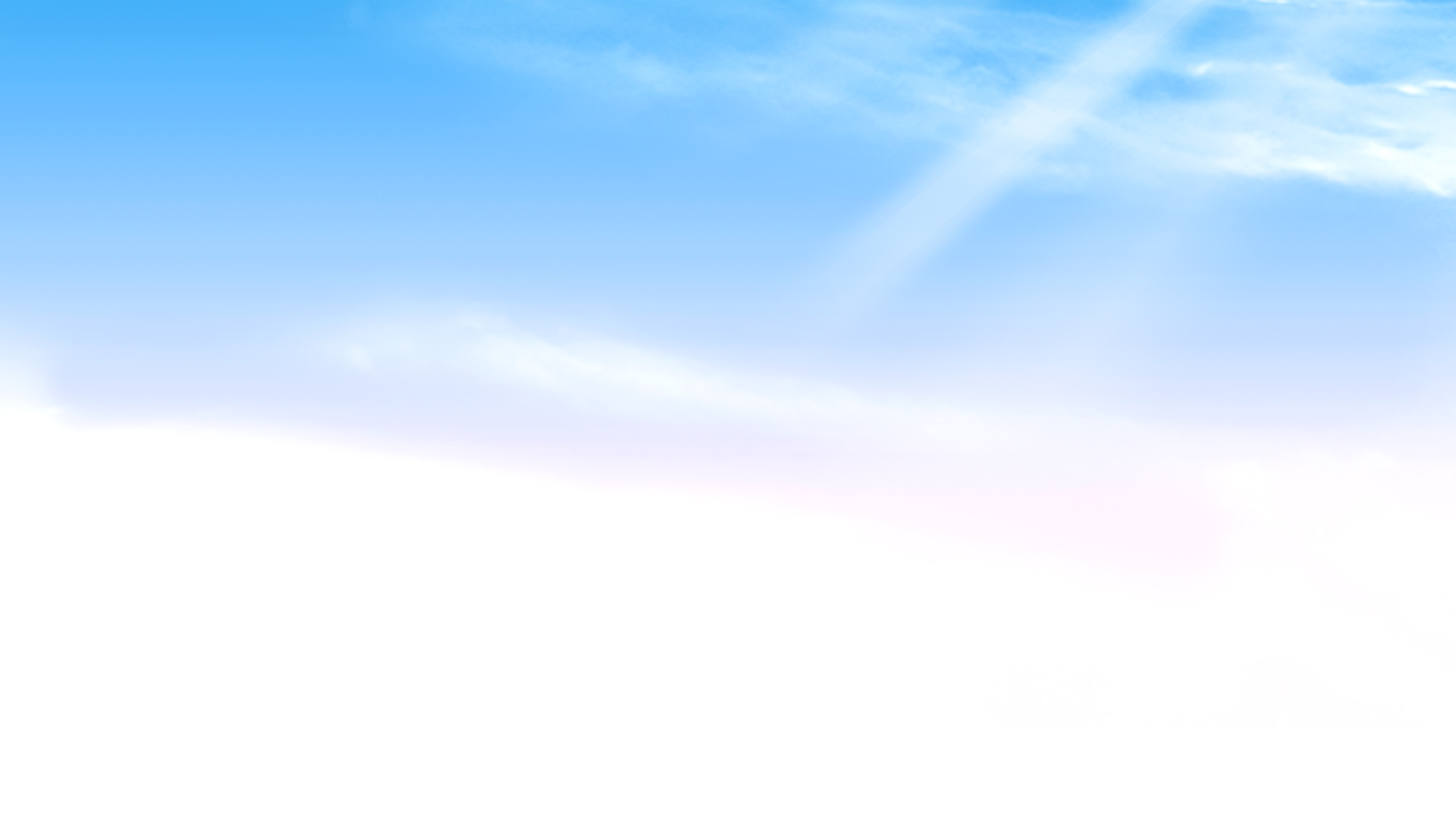 * Kết thúc hoạt động : Cho trẻ thu dọn đồ dùng
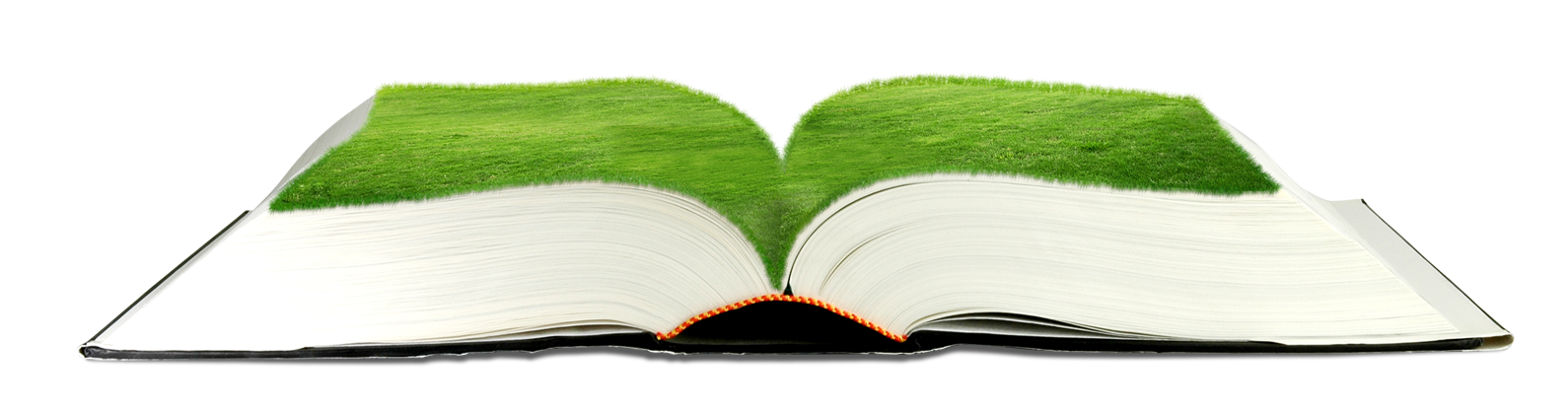 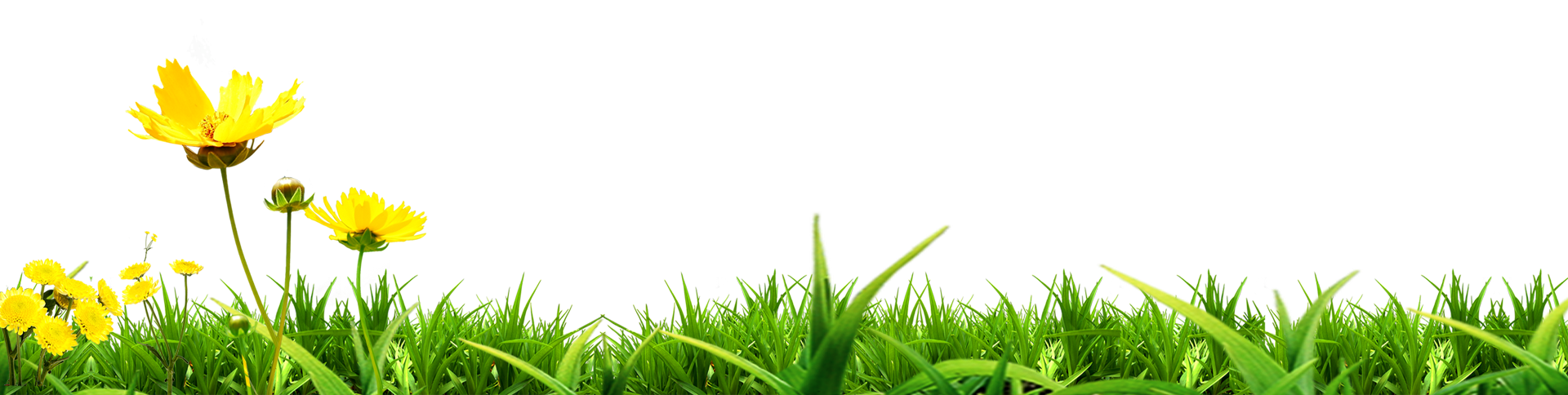